Урок-исследование по роману Л. Н. Толстого «Война и мир»)
Учитель русского языка и литературы
 МБОУ Опалиховская гимназия
Балабанова Анжела Александровна
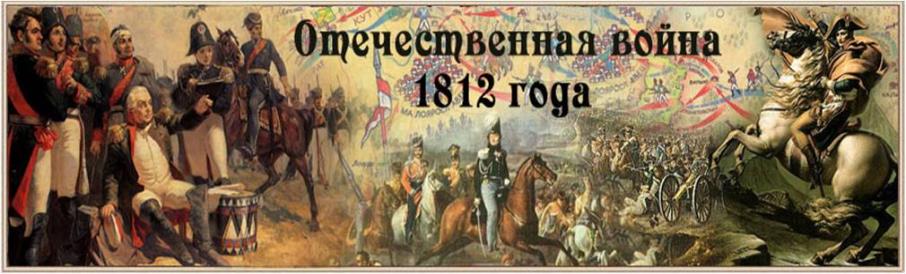 Л. Н. Толстой 
«Война и мир»
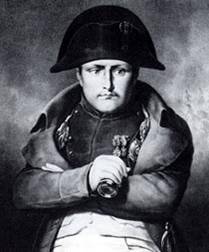 «Мы все глядим в Наполеоны…?»
(Урок-исследование по роману Л. Н. Толстого «Война и мир»)
Мы все глядим в Наполеоны… 
 об амбициозном, тщеславном, заносчивом человеке;
 о своих далеко идущих планах, замыслах…
Энциклопедический словарь 
крылатых слов и выражений
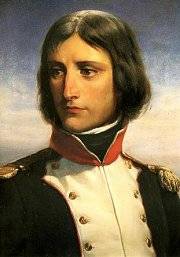 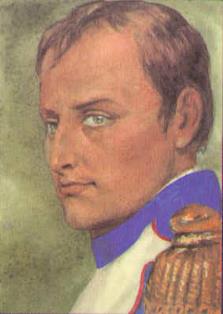 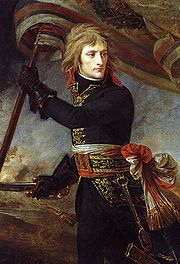 Наполеон Бонапарт
/1769 – 1821гг/
Император Франции
24 года 
бригадный генерал
16 лет 
подпорутчик
27 лет 
командующий армией
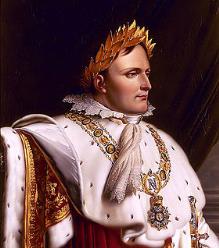 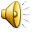 35 лет – император Франции
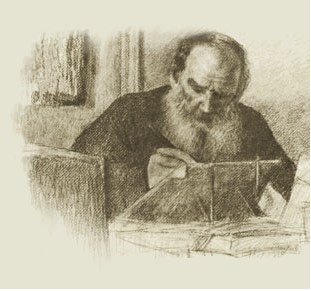 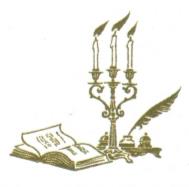 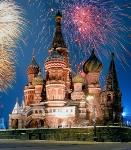 Андрей Болконский
Пьер
Безухов
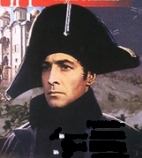 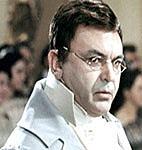 Москва
Европа
Бородинское сражение
Аустерлицкое сражение
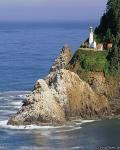 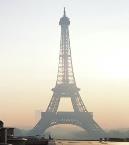 Париж
о. Св. Елены
Диамант
2
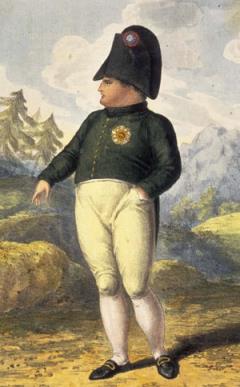 3
1
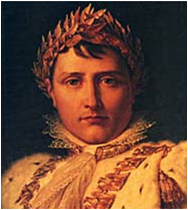 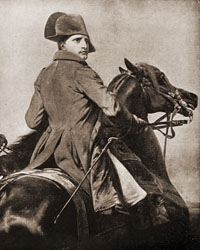 4
6
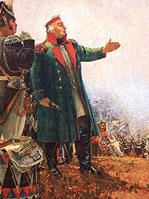 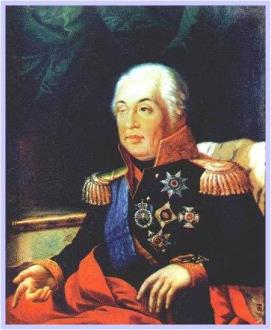 5
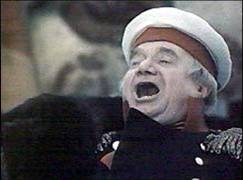 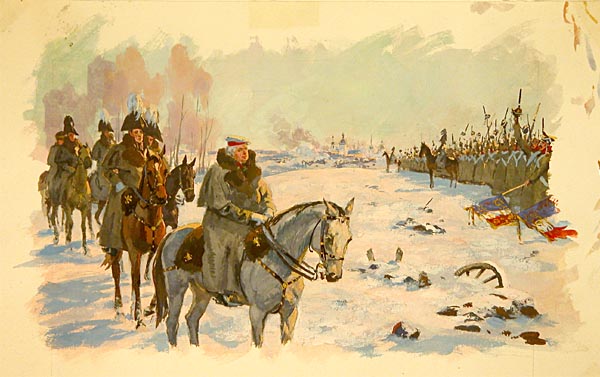 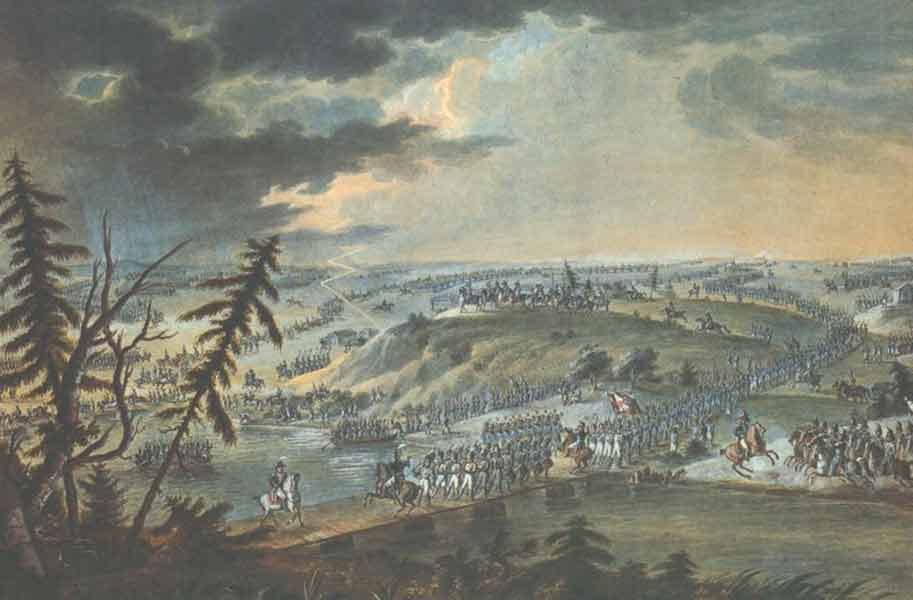 1. «Я должен ослеплять и изумлять!»
2. «Да, да, съезди, голубчик, посмотри, - обращался он то к тому, то к другому из приближённых.»
3. «Я накажу свои народы…»
4. «А вот что, братцы. Я знаю, трудно вам, да что же делать! Потерпите; недолго осталось. Выпроводим гостей, отдохнём тогда.»
5. «Я дам им законы справедливости, я покажу им значение истинной цивилизации!»
6. «Воины! Вот сражение, которое вы столько ждали. Победа зависит от вас…, она доставит нам все нужное: удобные квартиры и скорое возвращение в отечество.»
7. «Потому и не начинаем, государь, что мы не на параде и не на Царицыном Лугу,» - выговорил он ясно и отчетливо.»
1. «Я должен ослеплять и изумлять!» (Наполеон)
2. «Да, да, съезди, голубчик, посмотри, - обращался он то к тому, то к другому из приближённых.» (Кутузов)
3. «Я накажу свои народы…» (Наполеон)
4. «А вот что, братцы. Я знаю, трудно вам, да что же делать! Потерпите; недолго осталось. Выпроводим гостей, отдохнём тогда.» (Кутузов)
5. «Я дам им законы справедливости, я покажу им значение истинной цивилизации!» (Наполеон)
6. «Воины! Вот сражение, которое вы столько ждали. Победа зависит от вас…, она доставит нам все нужное: удобные квартиры и скорое возвращение в отечество.» (Наполеон)
7. «Потому и не начинаем, государь, что мы не на параде и не на Царицыном Лугу,» - выговорил он ясно и отчетливо.» (Кутузов)
Защитник
Захватчик
Мы все глядим в Наполеоны… 
 об амбициозном, тщеславном, заносчивом человеке;
 о своих далеко идущих планах, замыслах…
Энциклопедический словарь 
крылатых слов и выражений
Пирамида потребностей
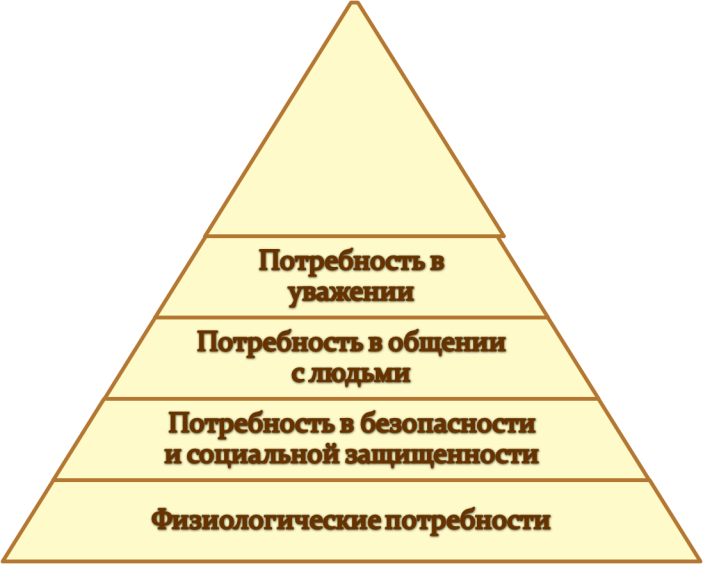 Потреб-
ность в само-
выражении
«Нет величия там, где нет простоты, добра и правды»
Л. Н. Толстой
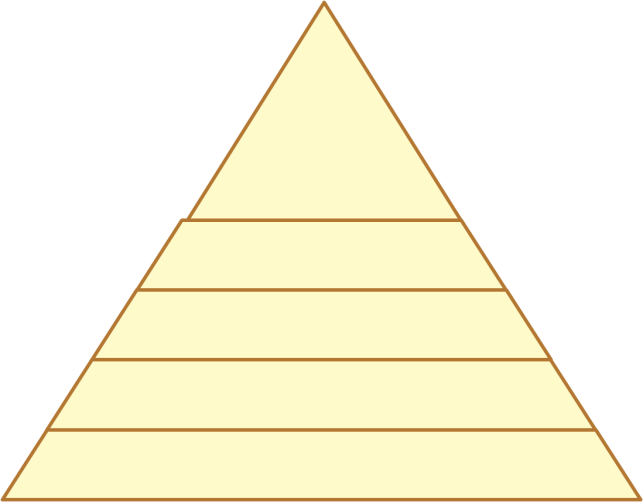